Екологічні акції
До чистих джерел
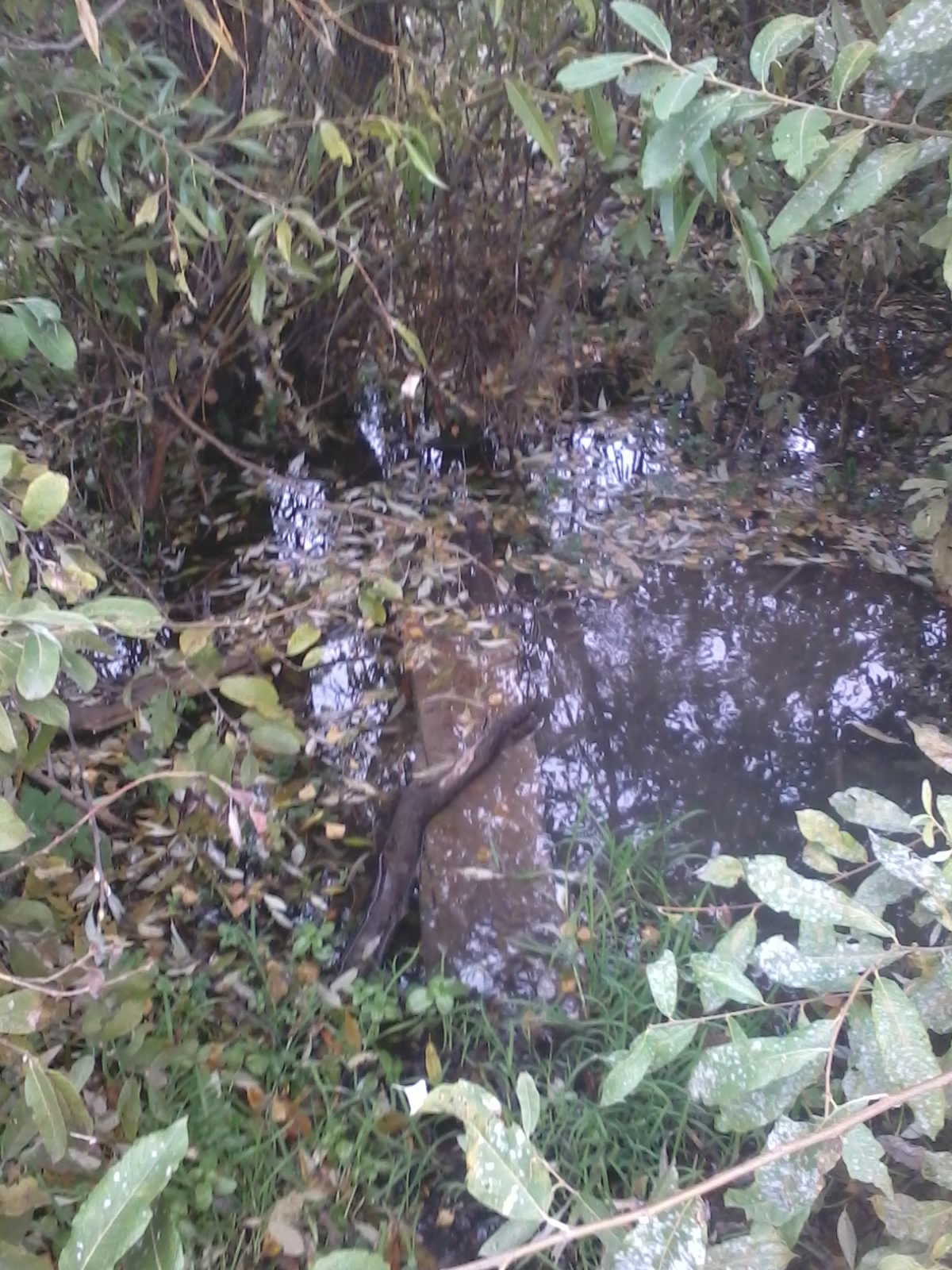 Хочеш ти  ковток  водиці  чистої,
Щоб  була я  вічно  молода?
Чоловіче, я сама  не  вистою,
Ти рятуй  мене,  бо  я  -  вода!
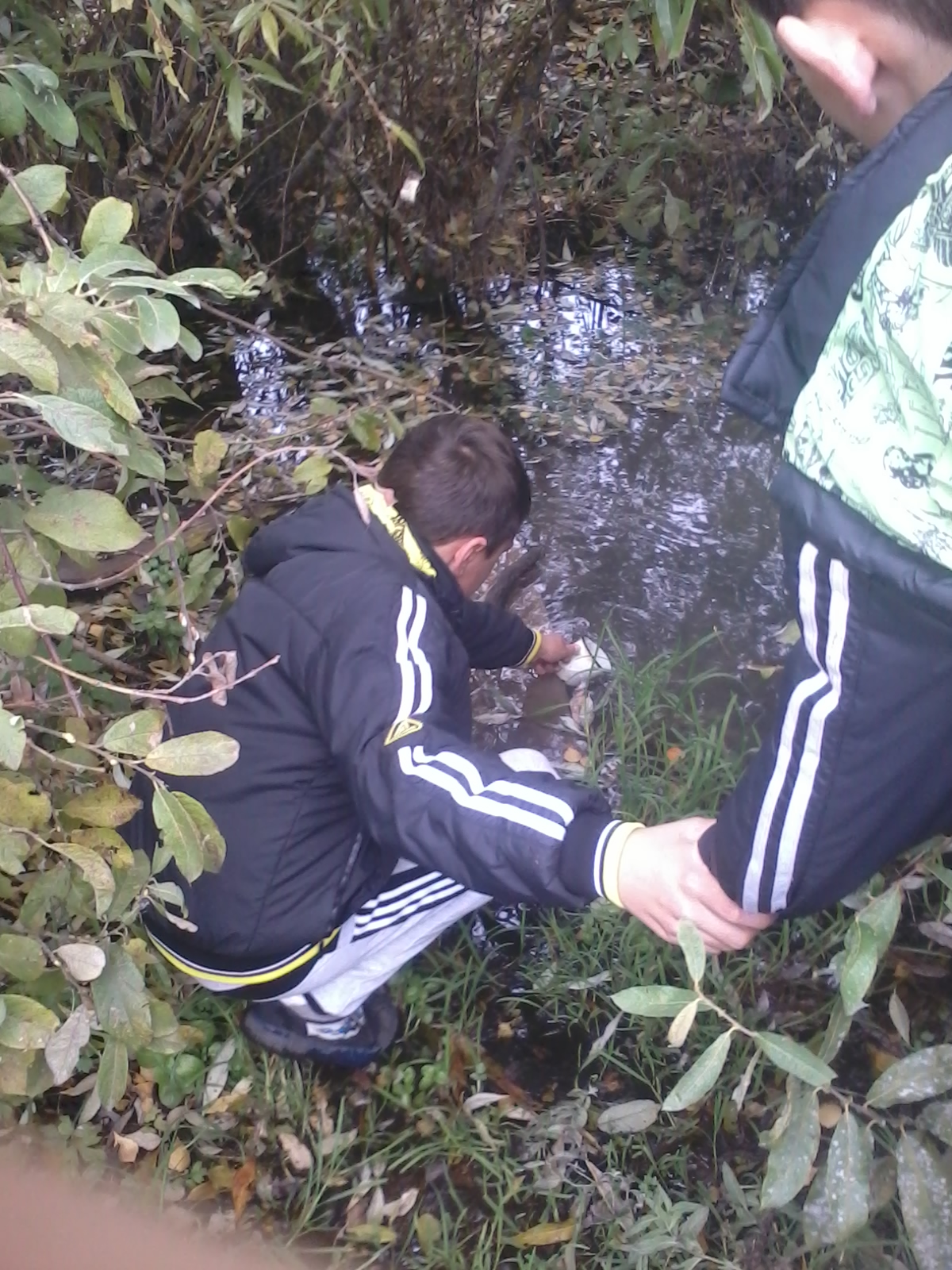 Я  -  вода.  І  родилась  чистою.
Не для  себе  ллюся,  а  для  вас.
Озиваюсь  мовою  врочистою
І  лише за  правду  без  прикрас.
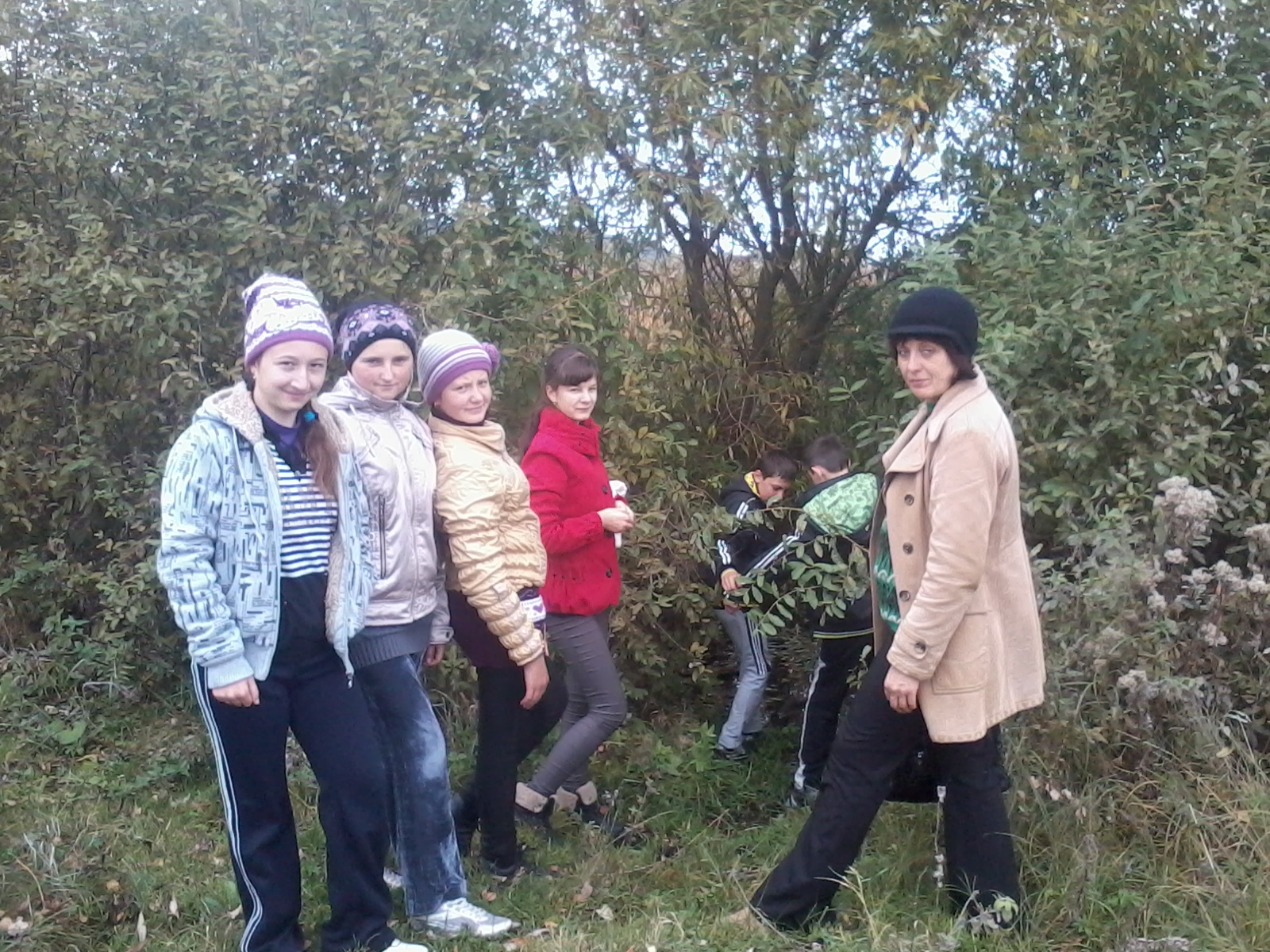 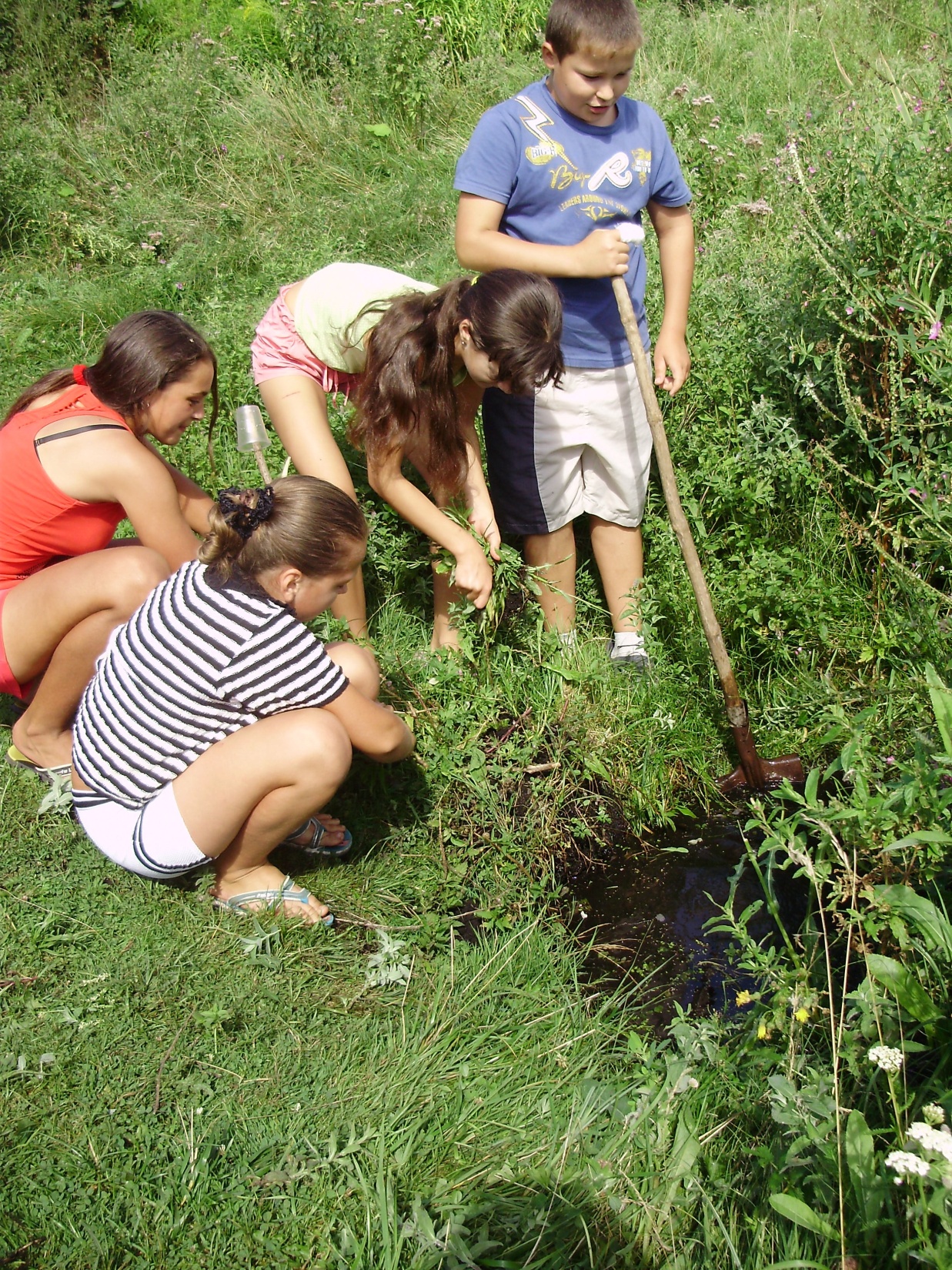 Є  в  кожнім  з  нас  співуче  джерело!
Пильнуй  його,  свічадо неспокою,
Аби  воно  порою  золотою
І  таїною  радості  цвіло.
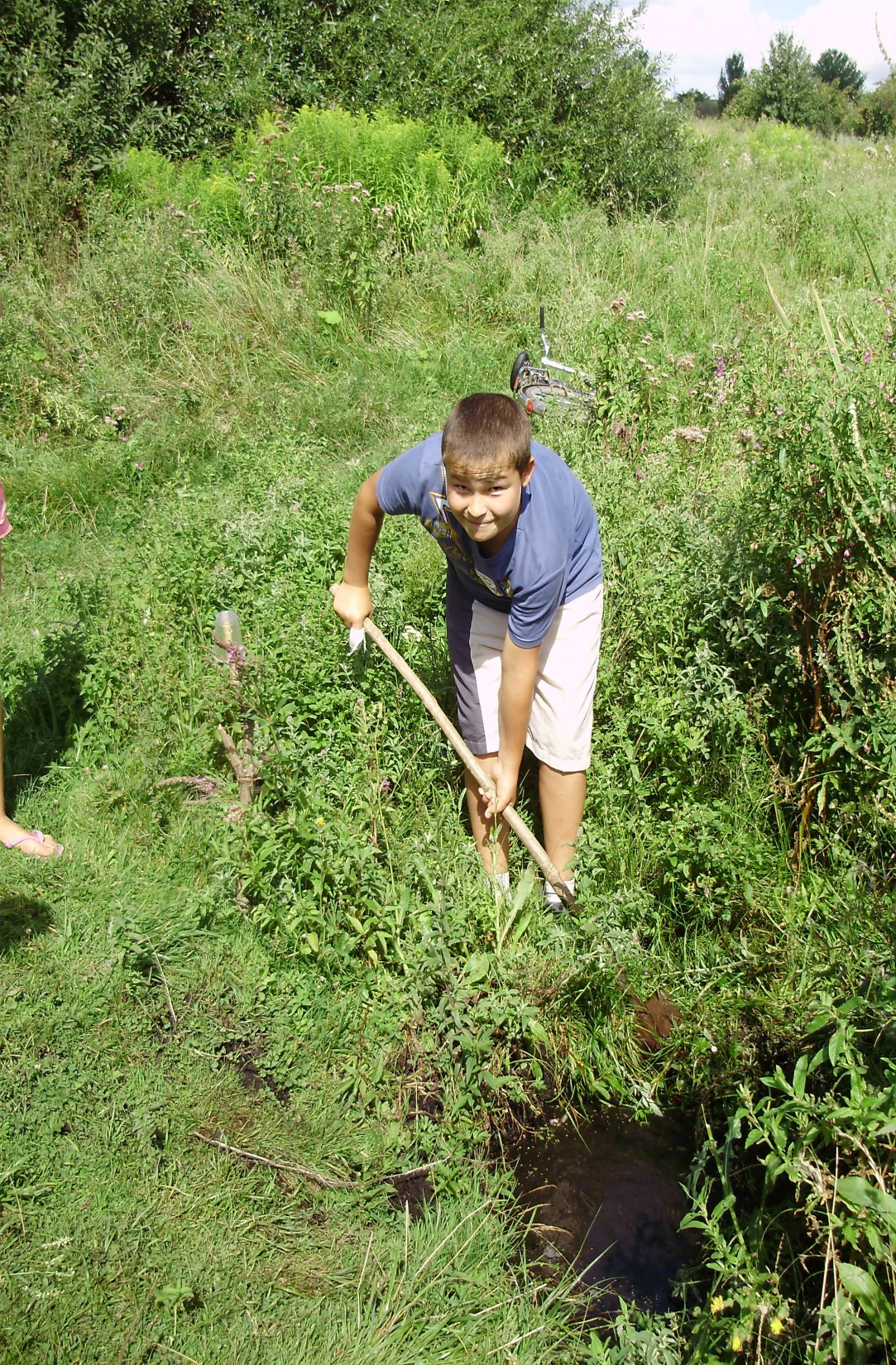 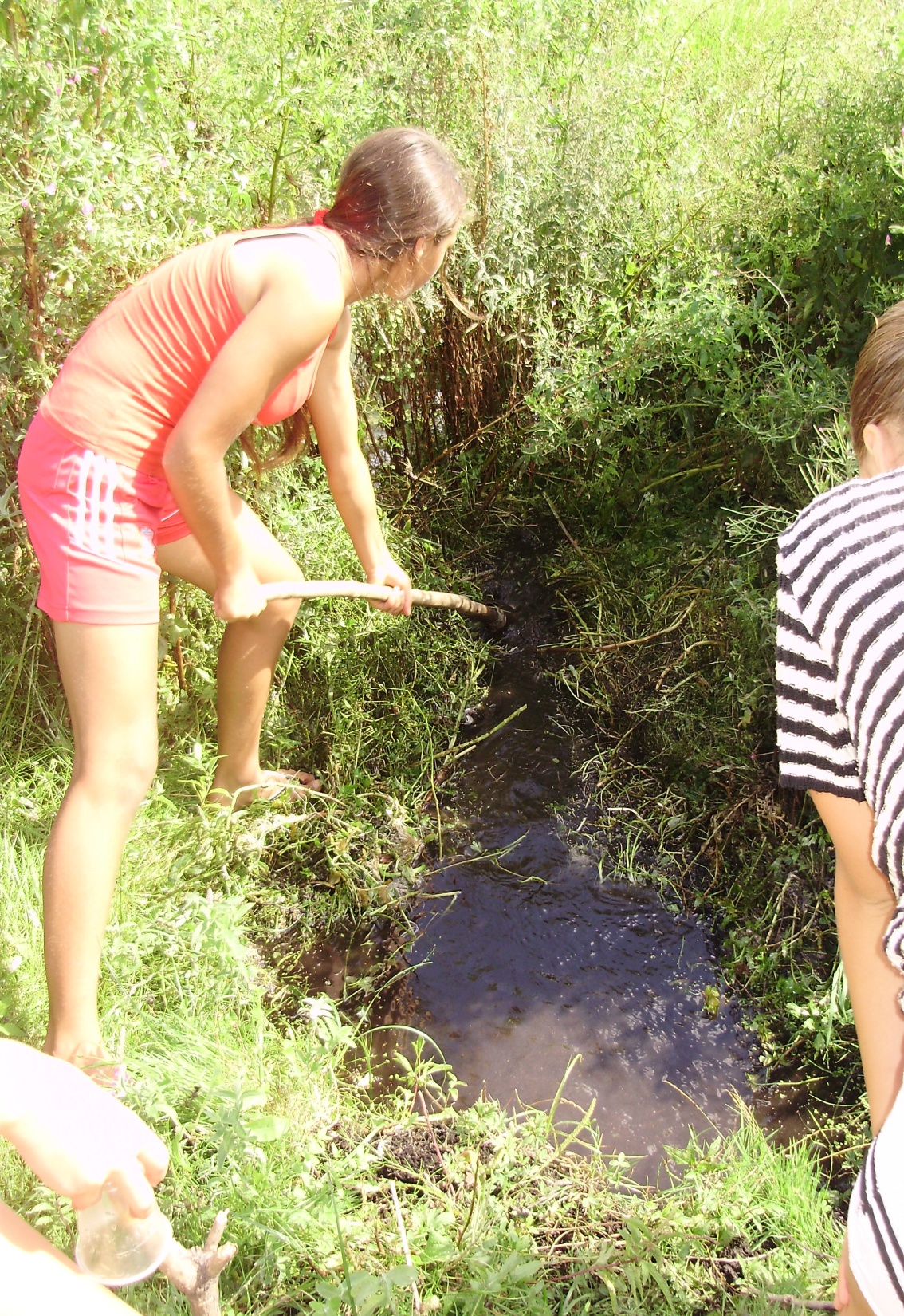 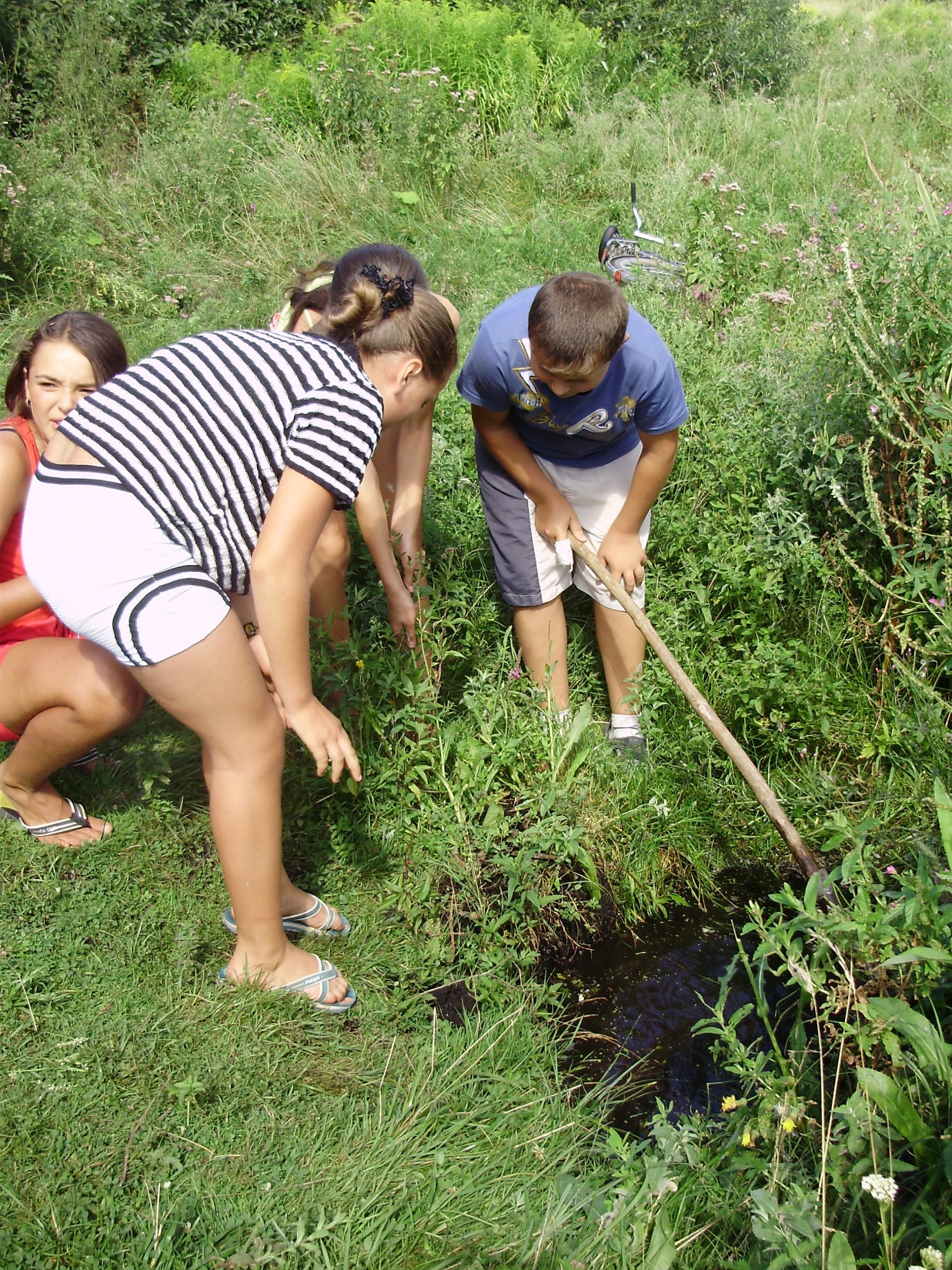 Бережіть  джерельце,  люди,
І  воно  напоїть  вас.
Хай  дзюрчить  джерельце  всюди,
Закликаємо  ми  вас.